Лайфхак (Life hack) от
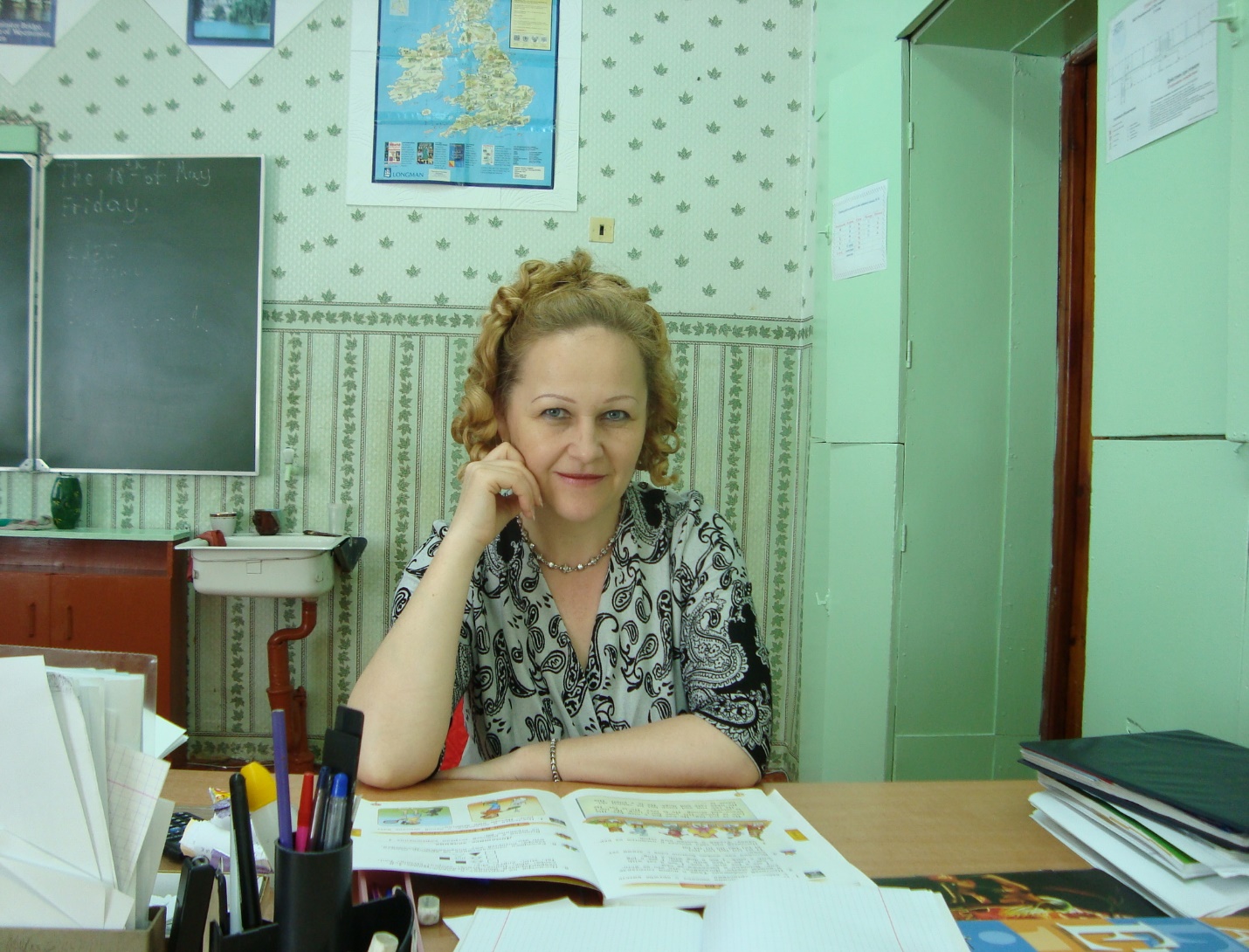 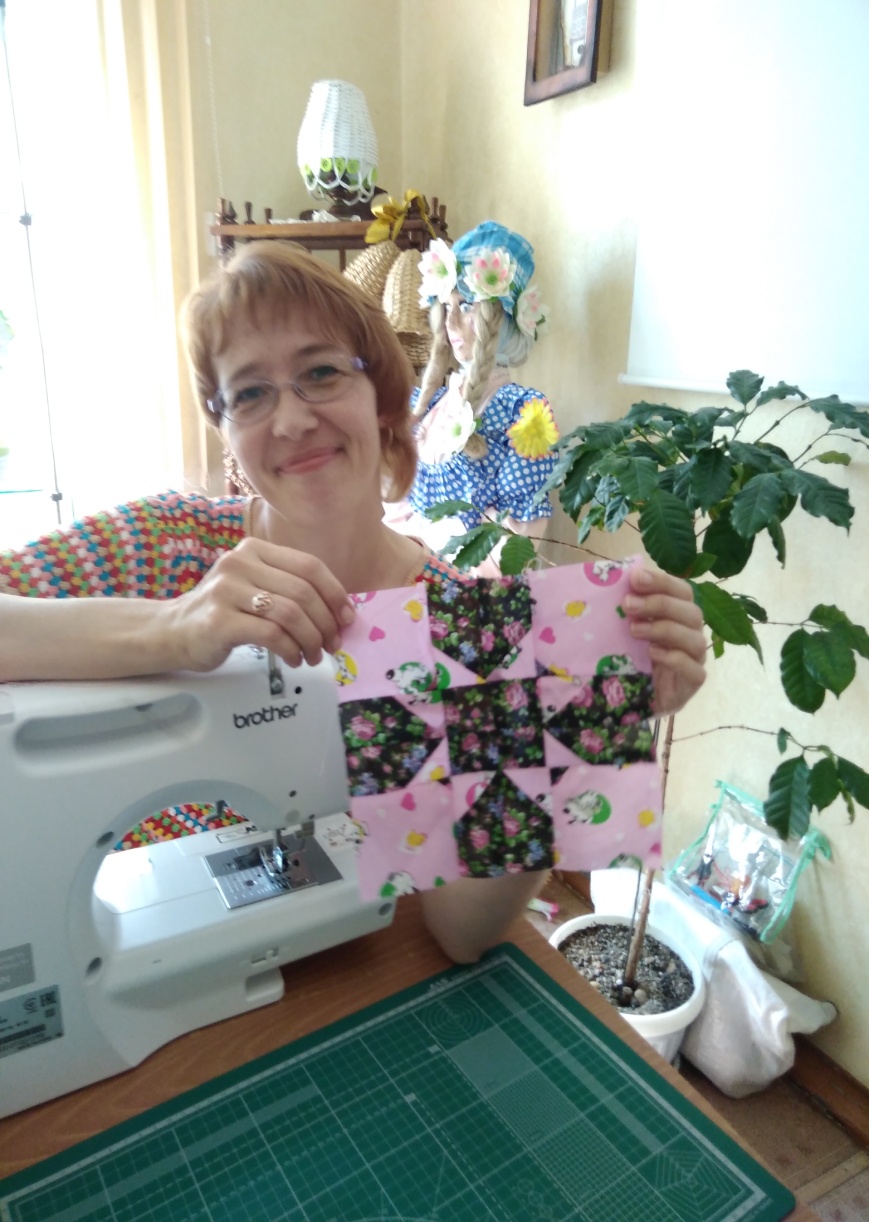 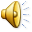 Марычевой Л. А.учителя технологии
Geidarova S. L.English  teacher
ДНК бренда, аутфит и кампейн: что означают эти fashion-термины
ДНК бренда
характерные особенности бренда – силуэты, принты, идеи, которыми славится бренд. 
ДНК делает бренд узнаваемым и меняется дизайнером каждый сезон.
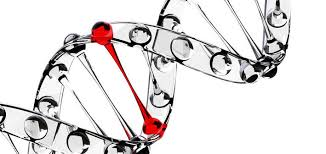 FASHIONPROFF
Мода – это не только господство определенной сферы жизни или культуры, для многих – это образ жизни. И неудивительно, ведь в эпоху инфлюэнсеров в социальных сетях, которые диктуют, что ты оденешь завтра, быть в тренде – очень важно каждому человеку.
Шоу-рум (show-room)
Демонстрационный зал при бутике или салоне, где проходят показы свежих коллекций и предоставление новых товаров-образцов для оптовых и розничных покупателей.
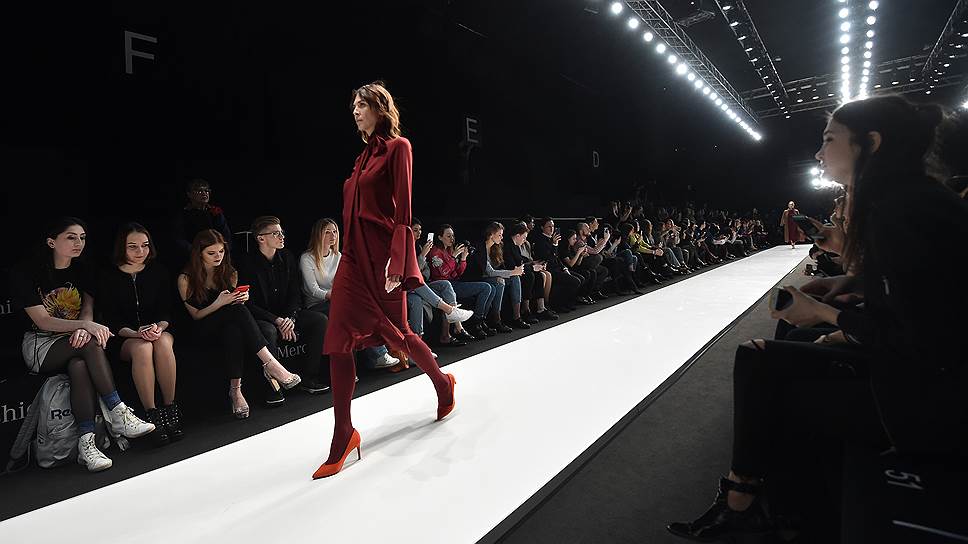 Учимся профессиональному фешн сленгу
Каждая профессиональная сфера обладает присущей ей терминологией, которую людям, далеким от индустрии, трудно понять. Если вы неоднократно встречались с такими словами, как амбассадор, эклектика, кампейн, но не знали, что они означают – то наш материал именно для вас.
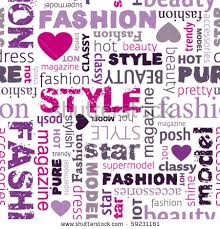 Байер (bayer)
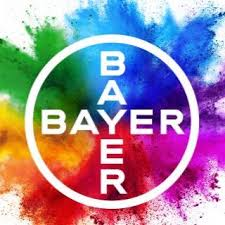 эксперт, который ориентируется в новинках и тенденциях современной моды, наделен умением выбирать те вещи, которые будут лучше всего продаваться. Байер формирует модные коллекции для магазинов. Должность байера есть в каждом магазине одежды или обуви.
Дресс-код (dress code)
форма одежды, требуемая при посещении определённых мероприятий, организаций, заведений. Организаторы мероприятий иногда прописывают каким должен быть дресс – код.
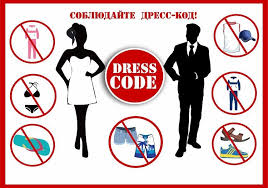 Джегинсы (jeggings)
гибрид джинсов и легинсов, обычно сшитый из эластичной ткани. Иногда с нарисованными карманами.
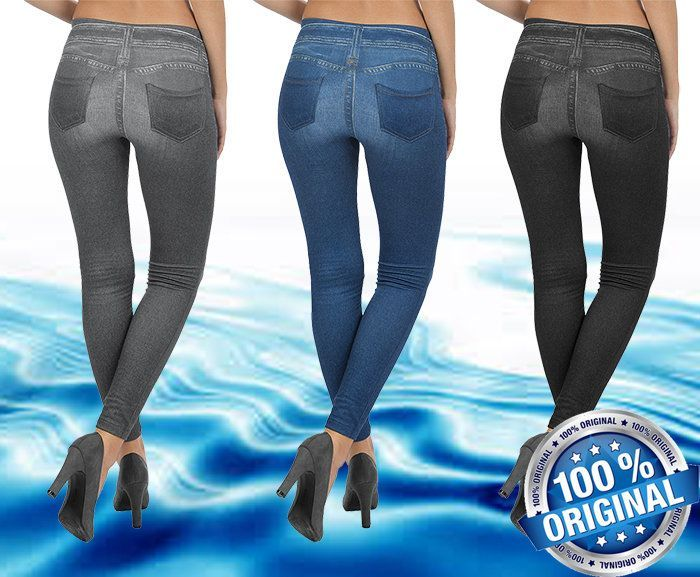 Свитшот (sweatshirt)
это легкий свитер свободного кроя с круглым горловым вырезом.
 Главная особенность свитшота – отсутствие любых застежек.
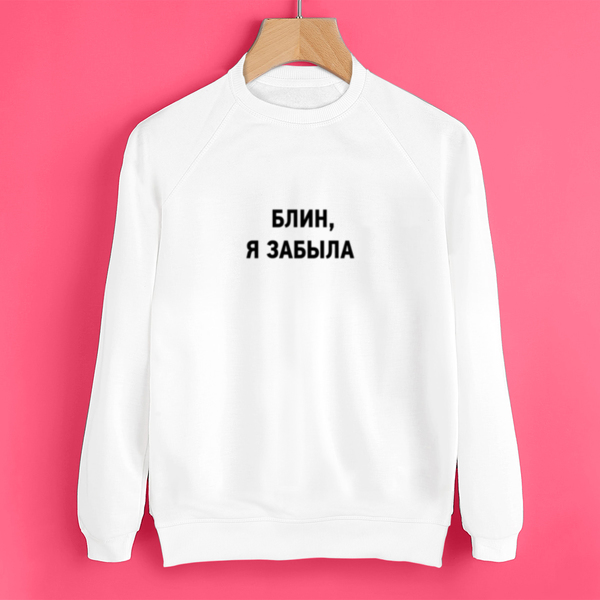 Бомбер (bomber)
короткая легкая куртка. Изначально эта модель была создана для ВВС США, ее носили летчики-бомбардировщики. Куртка была оснащена эластичными манжетами на рукавах, а также трикотажным воротником-стойкой. Позднее, по настоянию службы спасения, появилась ярко-оранжевая подкладка – так эвакуировавшихся из самолета пилотов было легче заметить с высоты.
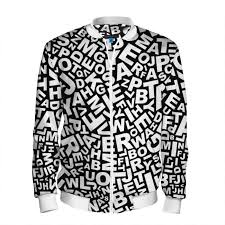 Худи (hoodie)
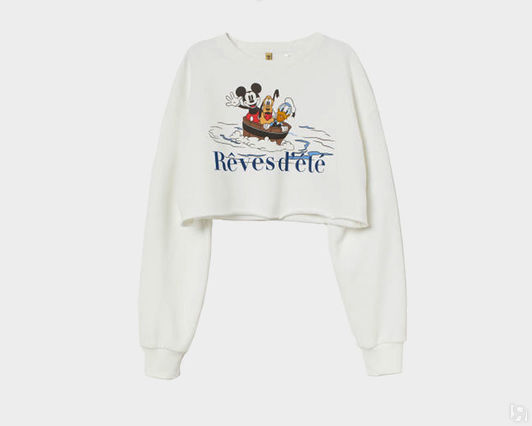 теплый свитер из хлопчатобумажной ткани или флисас капюшоном. Спереди может быть карман-кенгуру. А еще у худи не бывает застежек.
Слипоны (slipons)
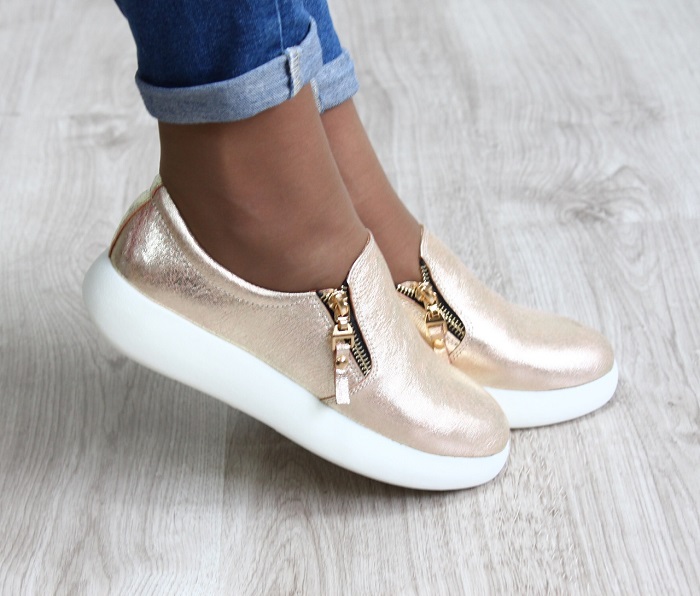 летние кеды без шнуровки на резиновой подошве. Изначально их использовали как легкую обувь для серфинга. Придумал слипоны Пол Ван Дорен (основатель компании Vans), поэтому в Америке такая обувь называется Vans shoes.
Инфлюэнсер (influencer)
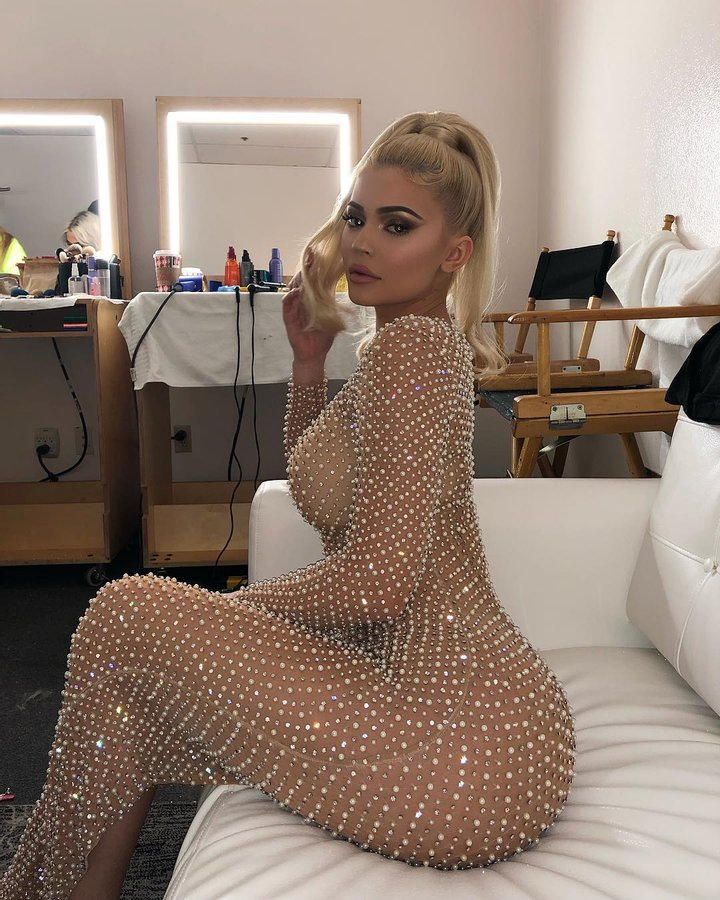 это человек, который ведет активный образ жизни в социальных сетях (блогер), а также имеет большое количество подписчиков и поддерживает с ними постоянный контакт.
Кайли Дженнер – 
самая богатая модель-инфлюэнсер
Коллаборация (collaboration)
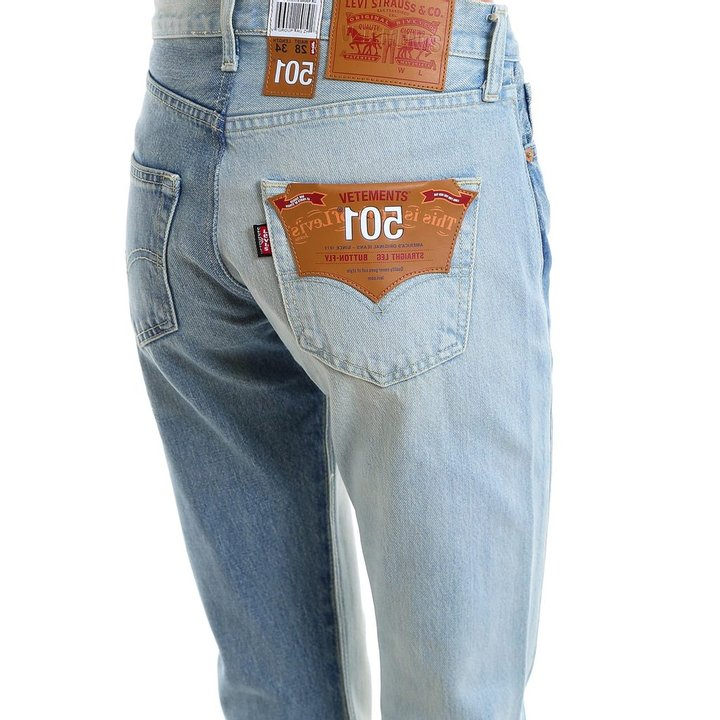 сотрудничество определенного бренда с дизайнерами или знаменитостями для создания капсульной коллекции.
Вайфареры (wayfarer)
модель культовых очков от Ray-Ban, выпускаемая с 1952 года.
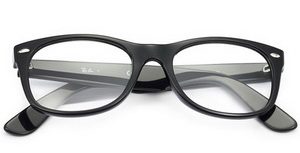 Слинг (sling)
это сумка-рюкзак, но с одним ремешком.
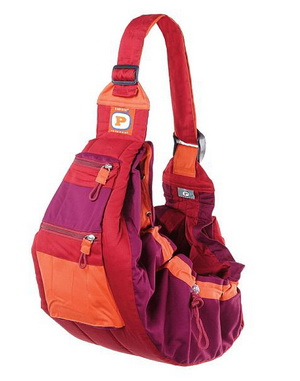 Шоппер (shopper)
означает в переводе «сумка для покупок», универсальная, вместительная и прочная сумка для ежедневного пользования, способная заменить все остальные сумки. Такую сумку можно надеть на плечо или держать в руке. В некоторых моделях ручки у такой сумки можно регулировать до нужной длины.
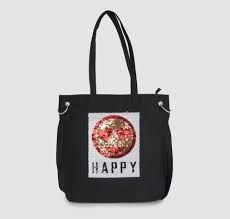 Кроссбоди (cross body)
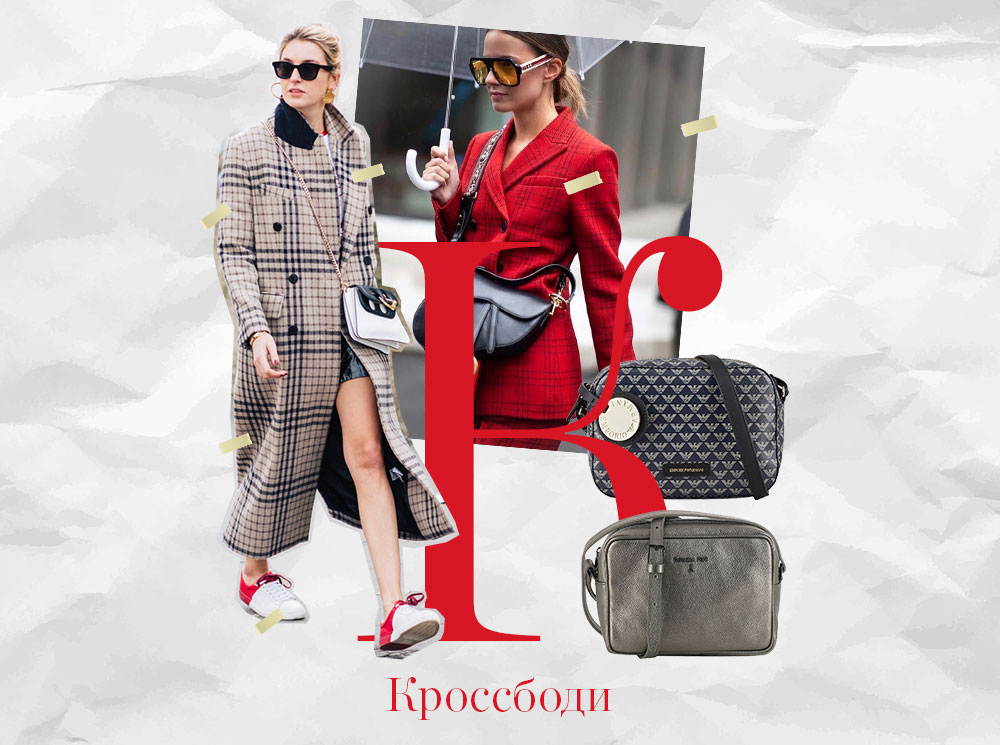 любая сумка с длинным ремешком, которую перекидывают через плечо. Может быть крошечной или довольно большой, из любого материала. Главное – длинный ремешок.

Лайфхак: ремешок такой сумки стал вполне самостоятельным аксессуаром. Так что для одной сумки можно купить несколько ремней разной длины и толщины (или даже с орнаментом!) и менять в зависимости от цвета одежды и настроения.
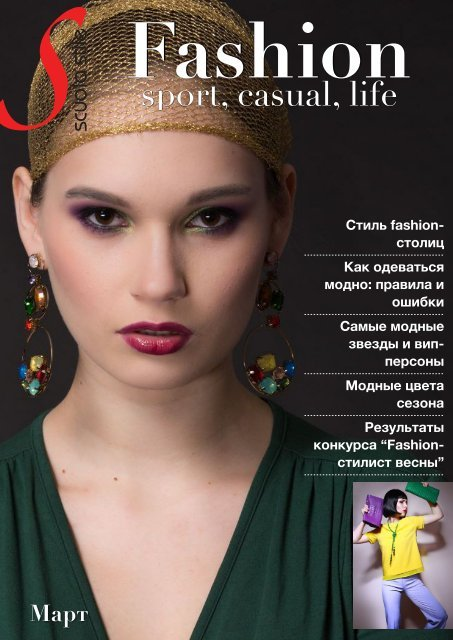 Современная фешн и бьюти индустрия пестрит модными словами, словосочетаниями и терминами. Дизайнеры стараются придумывать оригинальные описания для всего, что происходит и появляется на подиуме, в студиях и салонах красоты, а журналисты ярко и точечно рассказать о новых трендах, используя фешн сленг.
Жан Грицфельдт о важности следующих терминов:
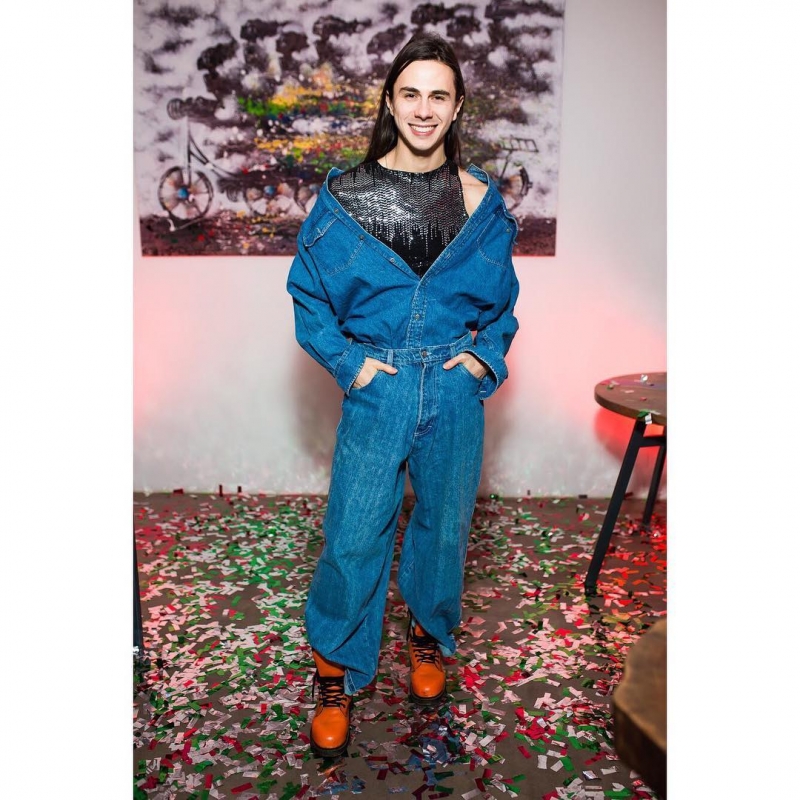 «Я считаю, что нельзя называть себя профессионалом, если не знаешь основы – терминологию. Дизайнеров и людей, претендующих на звание модников, это тоже касается. В мире моды все общаются терминами. И если я говорю "кюлоты", то все должны понимать, что я имею в виду.»
Источники:
https://fashion.24tv.ua/ru/be_in_trend_slovarik_fashion_terminov_n1101108
 https://novate.ru/blogs/300817/42776/
https://fashion.24tv.ua/ru/be_in_trend_slovarik_fashion_terminov_n1101108 
https://www.marieclaire.ru/moda/modnyiy-slovar-terminyi-o-kotoryih-vyi-mogli-ne-znat/
http://in-image.ru/fashiondictionary.html
https://www.google.com/search